О статусе школы, имеющей стабильно высокие образовательные результаты, как показателе деятельности образовательной организации
Заместитель директора МБОУ СОШ №6
Баранова Ирина Львовна
Федеральный Закон №273-ФЗ «Об образовании в Российской Федерации»
Задача педагогического коллектива МБОУ СОШ №6: «Обеспечение качественной подготовки обучающихся, соответствующей требованиям ФГОС»
Локальные акты, регламентирующие оценку качества образования в МБОУ СОШ №6
Нормы ФЗ «Об образовании в Российской Федерации»
Ст.28 3 часть

10) осуществление текущего контроля успеваемости и промежуточной аттестации обучающихся, установление их форм, периодичности и порядка проведения
11) индивидуальный учет результатов освоения обучающимися образовательных программ и поощрений обучающихся, а также хранение в архивах информации об этих результатах и поощрениях на бумажных и (или) электронных носителях
13) проведение самообследования, обеспечение функционирования внутренней системы оценки качества образования
Положение о внутренней системе оценки качества образования
Положение о внутришкольном контроле
Положение о формах, порядке, периодичности текущего контроля и промежуточной аттестации обучающихся
Положение о ведении электронного классного журнала
Положение о выполнении и защите индивидуальных проектов 
Положение о ведении портфолио обучающегося
Положение об   индивидуальном   учёте   результатов   освоения   обучающимися основных образовательных программ
Порядок проведении самообследования
Отчет о самообследовании
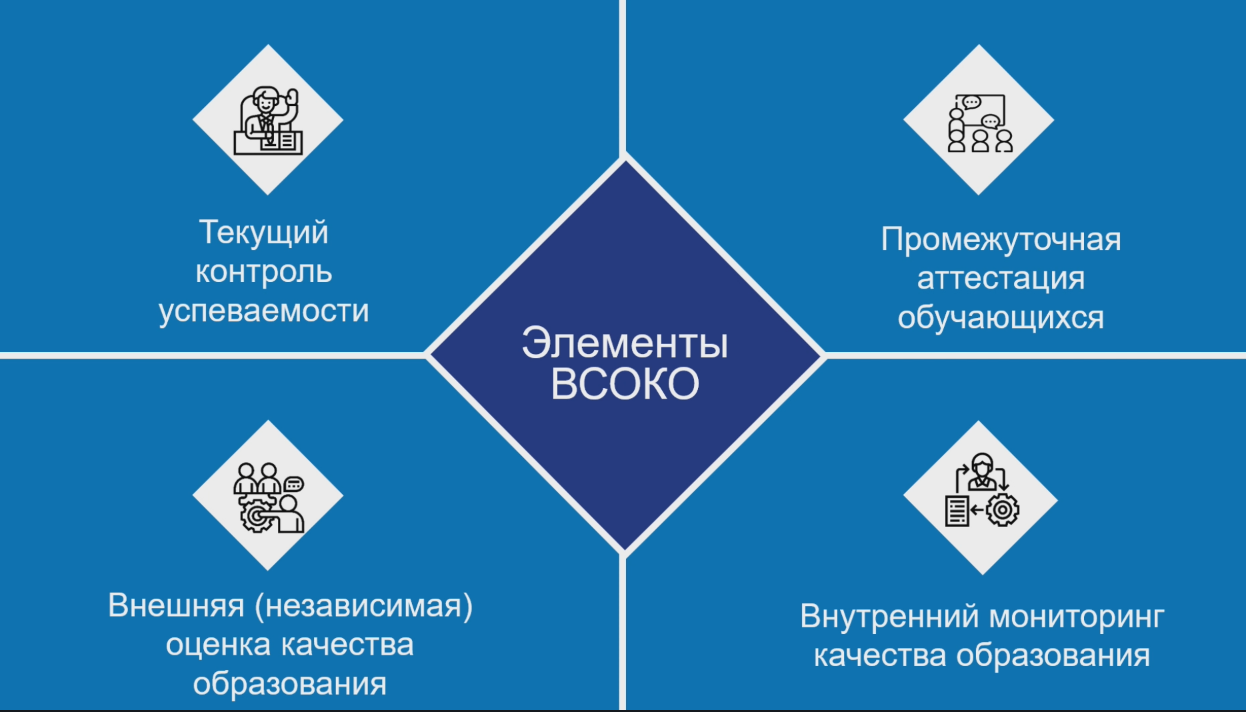 Некоторые результаты работы школы
Самоопределение выпускников 11 класса, %
Критерии  и группы показателей, обязательные при проведении комплексной оценки качества образовательных результатов обучающихся(приказ ДО ХМАО-Югры от 11 декабря 2019 года № 10-П-1632 (в ред. от  7 июля 2021 г №950))
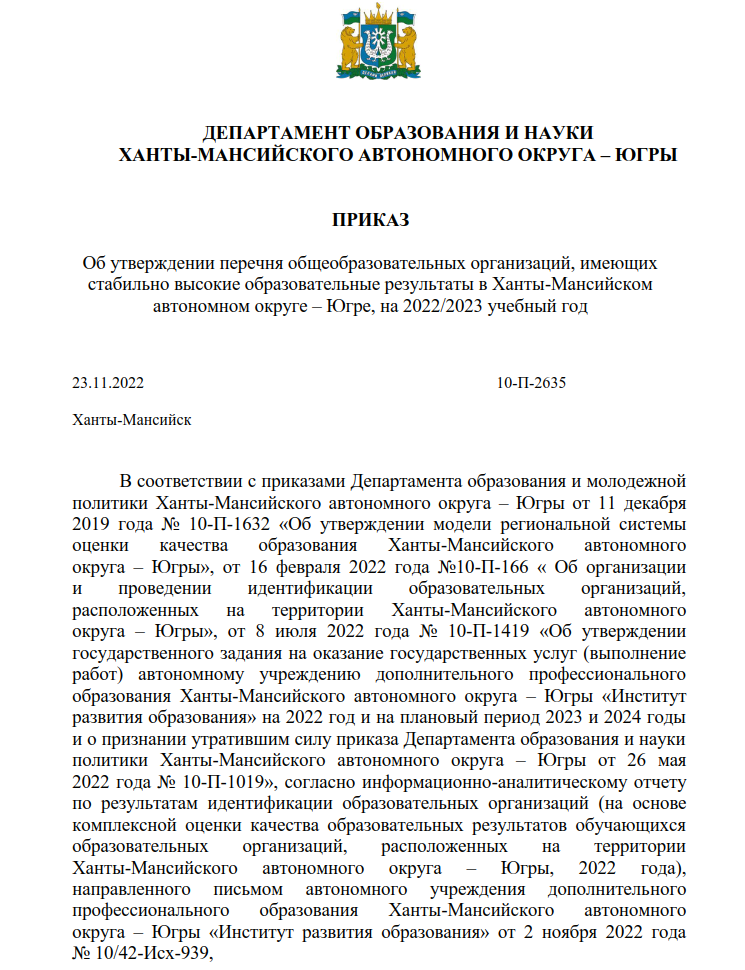 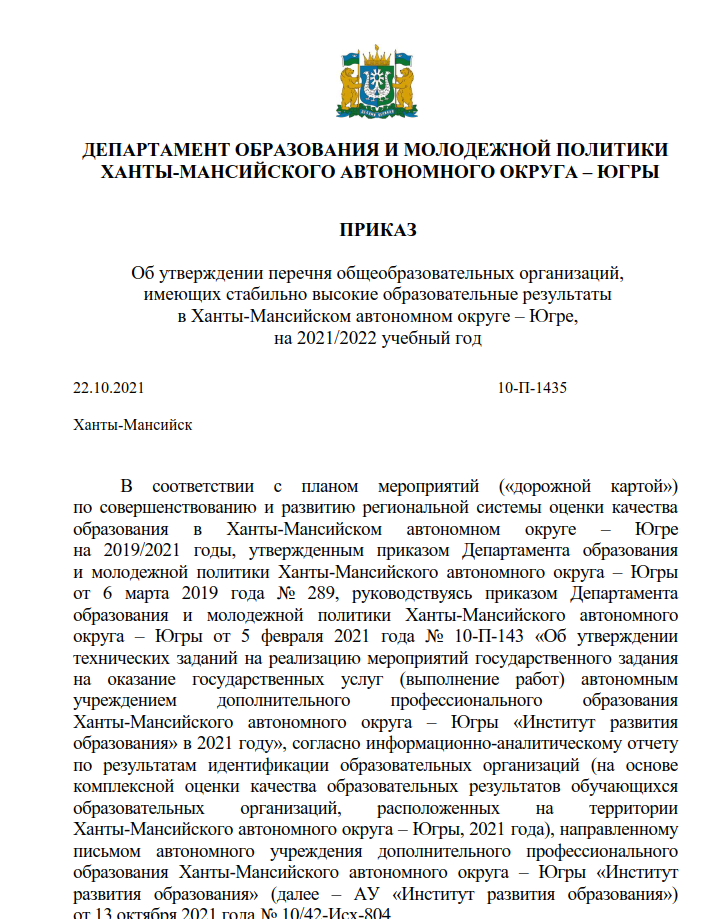 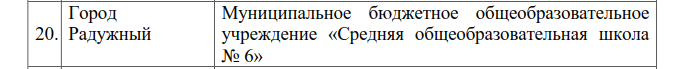 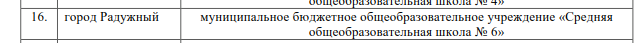 Эффективное  функционирование ВСОКО 
обеспечивает 
высокие образовательные результаты
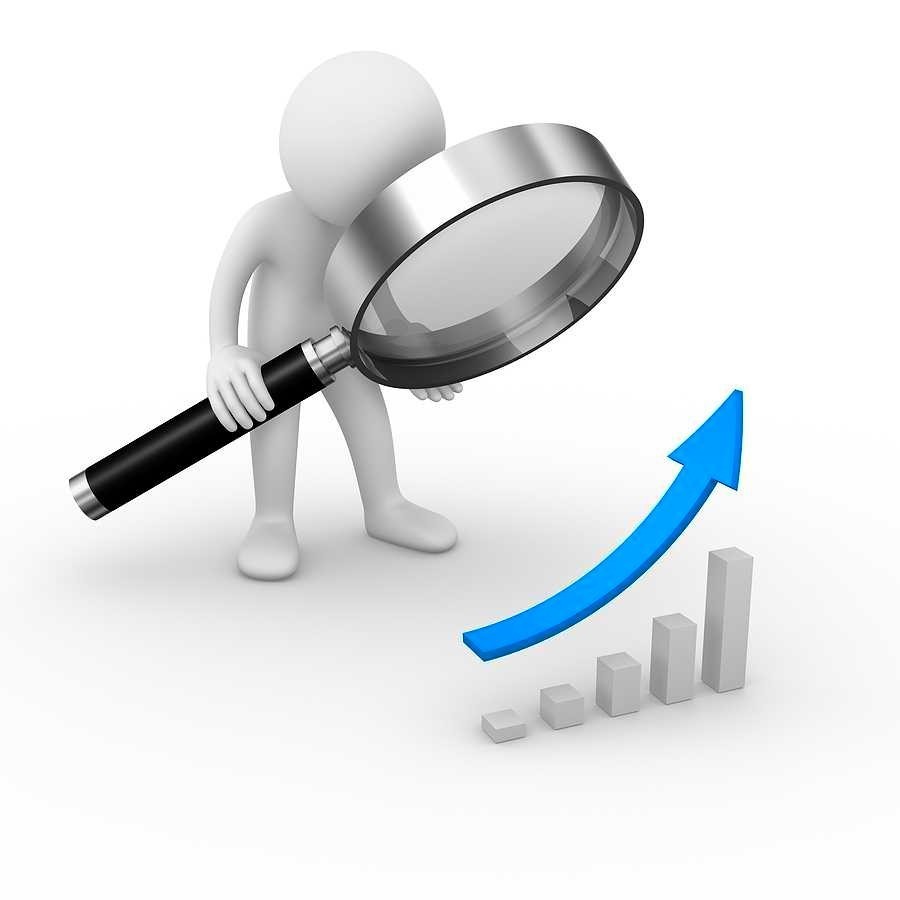